The EU’s Pharmaceutical Package – an update from AmCham EU
Norbert Rebow
Policy Adviser: healthcare and consumer affairs, AmCham EU
13 July 2023
What is the “EU pharmaceutical package”?
1. A new Directive that:
Amends and replaces the 2001 Directive on medicinal products for human use (Directive 2001/83/EC)
Incorporates and amends relevant parts of the 2006 Regulation on paediatrics (Regulation (EC) 1901/2006) 

2. A new Regulation that amends and replaces: 
The 2004 Regulation on the European Medicines Agency (Regulation (EC) 726/2004)
The 2000 Orphan Medicines Regulation (Regulation (EC) 141/2000)
The 2006 Regulation on paediatrics (Regulation (EC) 1901/2006) 

Overall, the EU Pharmaceutical package aims to tackle:
Access inequalities
Affordability
Availability / Supply Shortages
Innovation for Unmet Medical Needs (incl. AMR)
Regulatory framework
Environmental sustainability
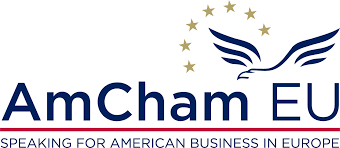 Overview
…and major concerns
Very few positives…
Reduced baseline Regulatory Data Protection (RDP) from 8 to 6 years

Attaching conditions of launch in all Member States with authorisation for extending RDP/Orphan Market exclusivity

Introducing a narrow definition of unmet medical needs (linked to incentives) and a definition of high unmet medical need

Stricter rules on shortages and supply, and the environmental impact of pharmaceutical products
Streamlined and potentially accelerated and modernised regulatory processes

Electronic product information instead of paper leaflets in the future

AMR transferable exclusivity voucher (to be improved)
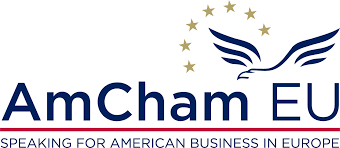 [Speaker Notes: For a long time now we have been expecting and preparing for a major, once-in-a-generation overhaul of the EU pharmaceutical legislation
This week the European Commission’s draft legislative texts were unexpectedly leaked in full – 100s of pages of detailed changes to the current law on human medicines, including paediatric and orphan products
The changes cover a huge range of topics and are principally aimed at addressing concerns of the Member States around Access, Availability, Affordability and Sustainability (both of the Regulatory system itself, and Environmental)
There are some positives in the proposals e.g. relating to streamlined and potentially accelerated and modernised regulatory processes, including the possibility of ‘phased review’ (a bit like rolling review), and eg. electronic Product Information instead of paper leaflets in the future
But there are major threats to our IP incentives – reductions to our baseline regulatory data protection and orphan drug exclusivity, and conditions for this protection based on various challenging criteria, especially product launch/continuous supply in every member state within 2 years, and in addition various provisions intended to speed and facilitate generic/biosimilar competition
And much increased interference in our business freedom and decisions on what, when and how we study, develop and market our products, across a range of areas, together with stricter rules on shortages and supply, and the environmental impact of our products
The legislative procedure is expected to kick off formally in March and take anywhere from one to multiple years to complete.  There will be opportunities to engage with stakeholders and offer amendments as the legislation is considered by the European Parliamentarians, but realistically the draft text is quite likely to get worse rather than better as it goes through that process.]
Legislative process and AmCham advocacy
Council working groups negotiations
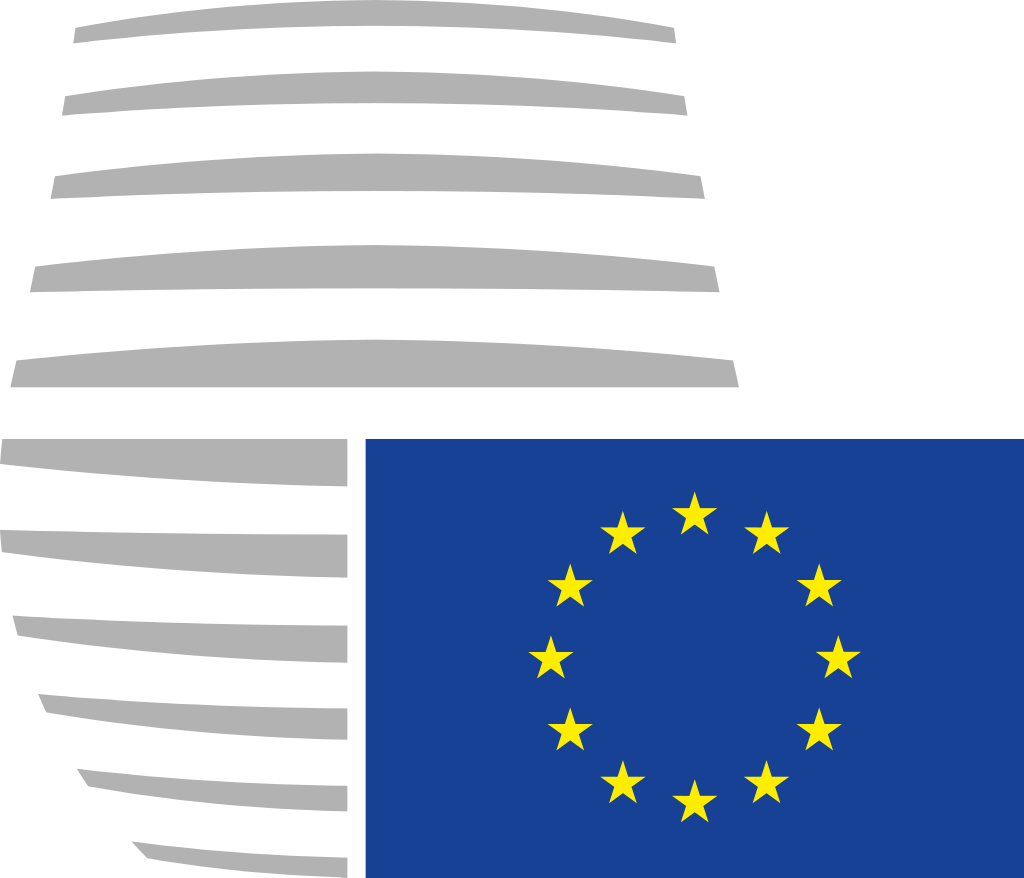 Council Position on the Pharma Package
Proposal sent to
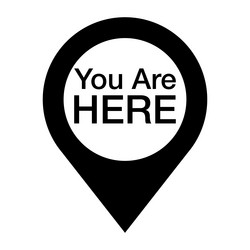 Council of the EU
Trialogues: negotiations between the Commission, the Council and the Parliament to reach a compromise
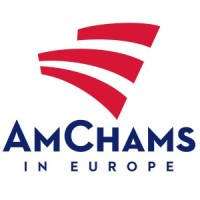 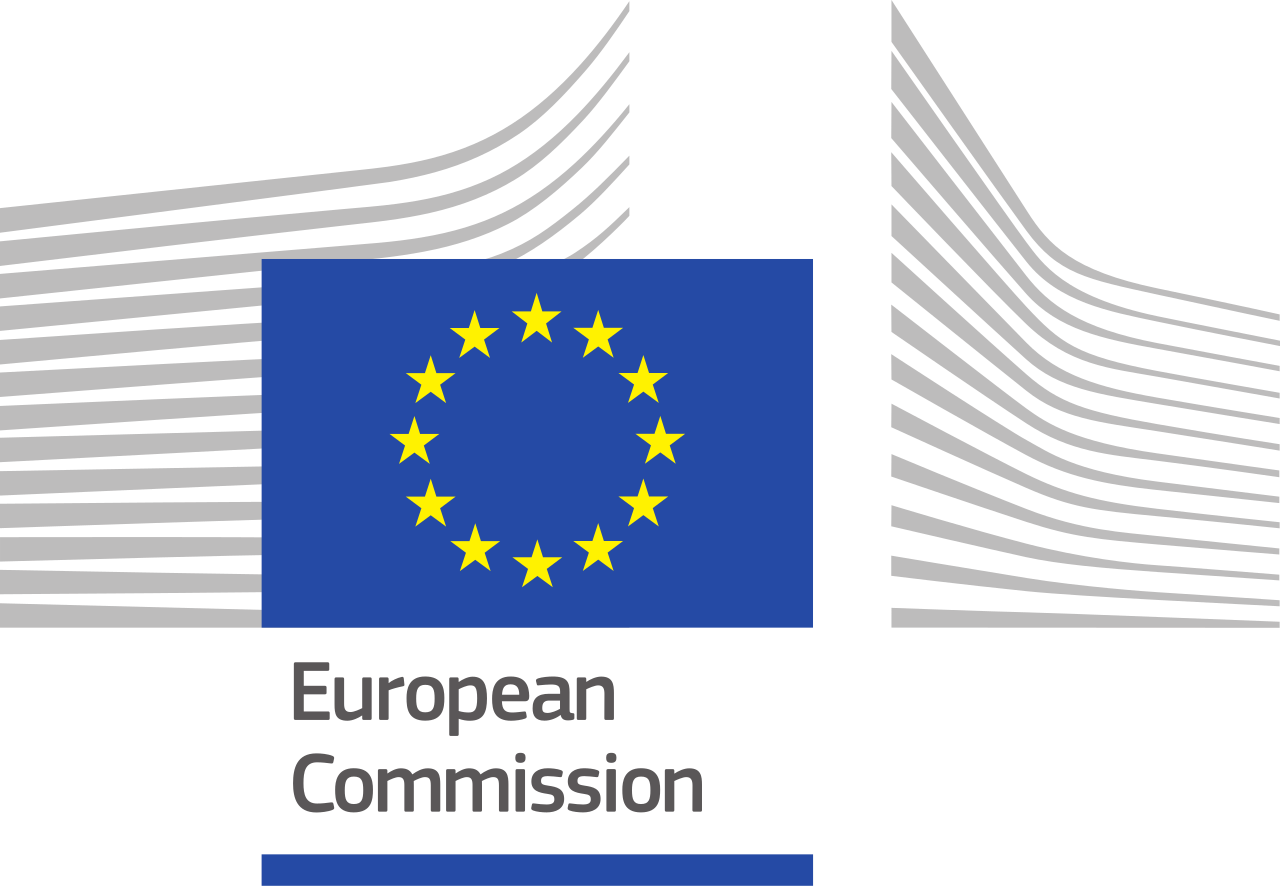 EU Pharmaceutical Package proposal
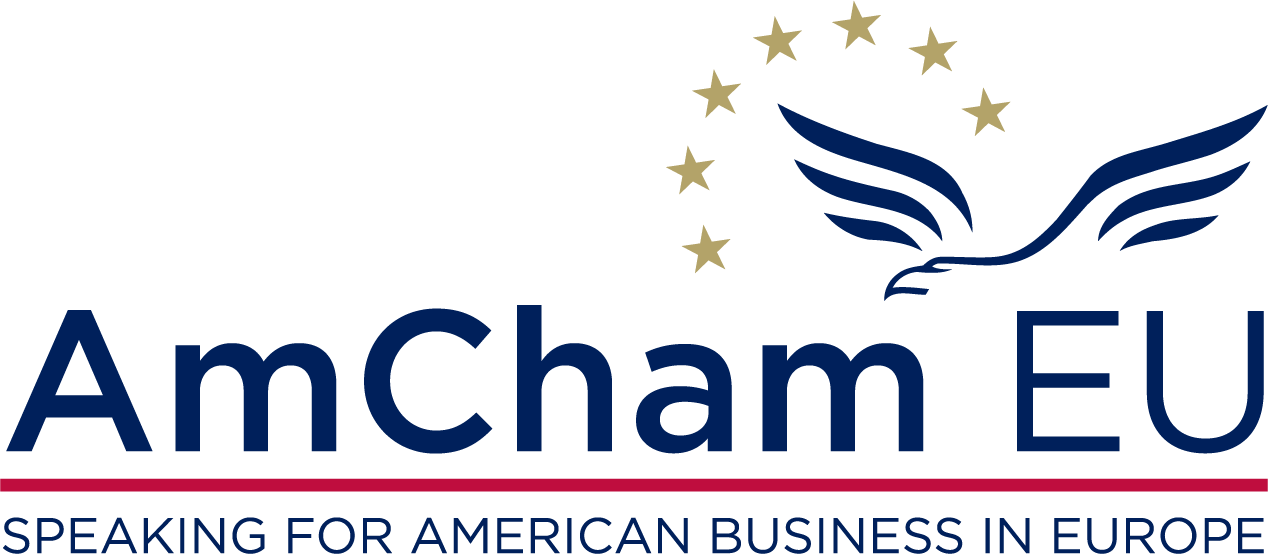 Adoption
Consultation
European 
Commission
European Parliament
Position on the Pharma Package
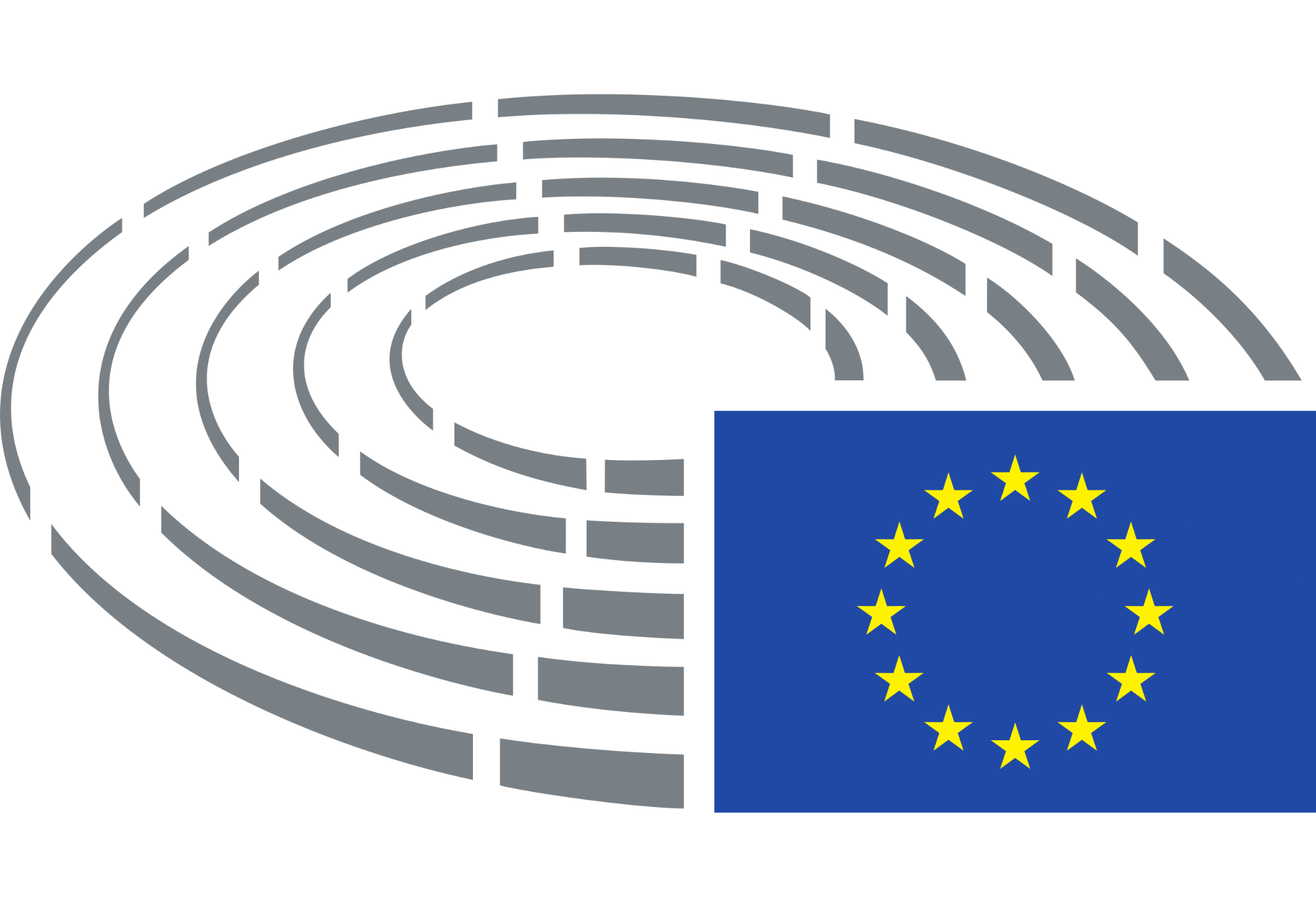 EP Committee negotiations
Proposal sent to
European Parliament
6-9 June 2024

 
European elections
Tentative timing
How we are engaging with policymakers
Meetings with Spanish Permanent Representation and European Commission officials 
Delegation to European Parliament Plenary in Strasbourg – meetings with 5 MEPs and 3 assistants
Initial reactive statement and planned response to EC public consultation
AmCham EU Plenary in September
Planned delegations to Member States
Keep us posted about what you are doing!
Coordinated advocacy and ad hoc support in national capitals are key
Thank you!

Any questions?

Norbert Rebow – NRE@amchameu.eu
13 July 2023